Sickle Cell Disease: Core Concepts for the Emergency Physician and NurseAcute Stroke
Laura Moore, BS, RN
Duke University School of Nursing

  Paula Tanabe, PhD, RN, FAEN, FAAN
Associate Professor
Duke University, Schools of Nursing and Medicine
Objectives
Identify epidemiologic and clinical risk factors for developing acute stroke in Sickle Cell Disease (SCD)
Review guidelines for treatment of acute stroke
Review treatment of acute stroke
Identify differences between children & adults with stroke & SCD
Pretest- Question 1
What is the frequency of overt stroke in children with sickle cell anemia (SS and SB0), in the absence of primary stroke prevention?
20%
15%
10%
5%
Pretest- Question 2
A 22 year old male presents with an acute stroke confirmed by neuroimaging. Which one of these is the prominent treatment strategy:
Thrombolytics
Observation and heparin
Exchange transfusion
None of the above
Epidemiology
Stroke is one of the most common & devastating complications of SCD 1 
Strokes occur most commonly in patients with HbSS 2
In the absence of stroke prevention, approximately 10% of children with SS genotype will have an overt stroke. The overall incidence & risk for the first stroke increases with age to 24% by age 45 2
In the absence of stroke prevention, an additional 20-35% of children with SS genotype will have a silent cerebral infarct
Causes of Stroke
Transient ischemic attack (TIA) often precedes stroke 1
Overt stroke is generally secondary to stenosis or occlusion of the internal carotid or middle cerebral artery 1
Strokes may be precipitated by Acute Chest Syndrome, parvovirus infection, or other acute anemic events 1
Risk Factors
History of transient ischemic attack, elevated systolic blood pressure, elevated steady state leukocyte count, severe anemia, & prior history of acute chest syndrome 2
Ischemic stroke occurrence is more frequent in the pediatric patient population 2 
Hemorrhagic stroke occurrence is more frequent in the adult patient population 2
Assessment of SCD Stroke
Symptoms- Silent cerebral infarct
Subtle behavioral changes
Academic difficulties
Symptoms- Acute Stroke 2 
Prolonged headaches
Aphasia
Hemiparesis
Seizures
Gait disturbances
Clinical Scenario
https://www.youtube.com/watch?v=5YYJnVGX_WQ&feature=youtu.be
Copy and paste this link into your browser.
Screening for Stroke Prevention in Children (SS, SB0)
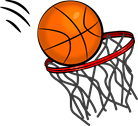 Pediatric considerations
Trans-Cranial Doppler (TCD) is a non-invasive ultrasonographic technique used to measure velocities of the internal carotid or middle cerebral arteries 1
TCD velocity is considered abnormal when the velocity is >200 cm/sec 1 
TCD ultrasonography is a recommended screening tool for CVA in children age 2 through 16 with SCD 1
Children with abnormal TCD’s should be placed on a chronic transfusion program to prevent stroke, managed by a SCD expert
Treatment of Acute Stroke in SCD
Complete physical & neurological examination 
Prompt brain imaging studies: 
Computed tomography scan (CT)
Magnetic resonance imaging/magnetic resonance angiography (MRI/MRA)
In consultation with SCD expert & neurologist, & if high suspicion for stroke:
Make arrangements for simple or exchange transfusion, goal %S = 30%
Chronic transfusion should be initiated to prevent new strokes
Treatment for Acute Stroke in patient with SCD with Moyamoya 3
Progressive stenosis of the terminal internal carotid arteries & their main branches causes a compensatory collateral network to develop at the base of the brain known as moyamoya 
Moyamoya is seen as a “puff of smoke” on catheter angiography 
Cerebral revascularization may decrease the risk of recurrent stroke in patients with SCD with moyamoya disease. 
Patients with SCD should be referred if moyamoya is seen on angiography.
NHLBI Recommendations for Acute Stroke in SCD1
In people with SCD who present with severe headache, altered level of consciousness, seizures, speech problems, &/or paralysis, evaluate for acute stroke by seeking neurologic consultation and performing an urgent head computerized tomography (CT) scan followed by magnetic resonance imaging (MRI) and magnetic resonance angiography (MRA) if available 
In consultation with a sickle cell expert, perform exchange transfusion in people with SCD who develop acute stroke confirmed by neuroimaging
Pediatric Differences
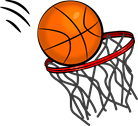 Pediatric considerations
Children ages 2-16 years should be screened with transcanial doppler to identify high risk of stroke
Children with a TCD >200 cm/sec should be referred for chronic transfusion therapy
Children with declining function in school should be referred for neurocognitive evaluation
Posttest- Question 1
What is the frequency of overt stroke in children with sickle cell anemia (SS and SB0), in the absence of primary stroke prevention?
20%
15%
10%
5%
Posttest- Question 2
A 22 year old male presents with an acute stroke confirmed by neuroimaging. Which one of these is the prominent treatment strategy:
Thrombolytics
Observation and heparin
Exchange transfusion
None of the above
Posttest Answers & Rationale
Question 1
Answer :  c) 10%
Rationale: In the absence of stroke prevention, approximately 10% of children with SS genotype will have an overt stroke. The overall incidence & risk for the first stroke increases with age to 24% by age 45 2. Please see slide 5 
Question 2
Answer: c) Exchange transfusion
Rationale: the NHLBI recommendation recommend exchange transfusion for acute stroke confirmed by neuroimaging. Please see slide 14
References
National Heart, Lungs, And Blood Institute. (2014). Evidenced-based management of sickle cell disease. National Institute of Health. Retrieved fromhttp://www.nhlbi.nih.gov/sites/www.nhlbi.nih.gov/files/sickle-cell-disease-report.pdf
Pack-Mabien, A. (2014). A primary care provider’s guide to preventive and acute care management of adults and children with sickle cell disease. American Academy of Nurse Practitioners. doi:10.1111/j.1745-7599.2009.00401.x
Talahma, M., Strbian, D., & Sundararajan, S. (2014). Sickle cell disease and stroke. Stroke. doi:10.1161/STROKEAHA.114.005144